Nutritional Guidelines
Culinary Arts Strand 5
How Important is it to Understand Nutrition?
OK now for real…
What do you know or remember?
Each group will be given 7 minutes to create a copy of MyPlate.  
When done bring it up to the teach to post in class.
Prizes for the team that is most accurate!
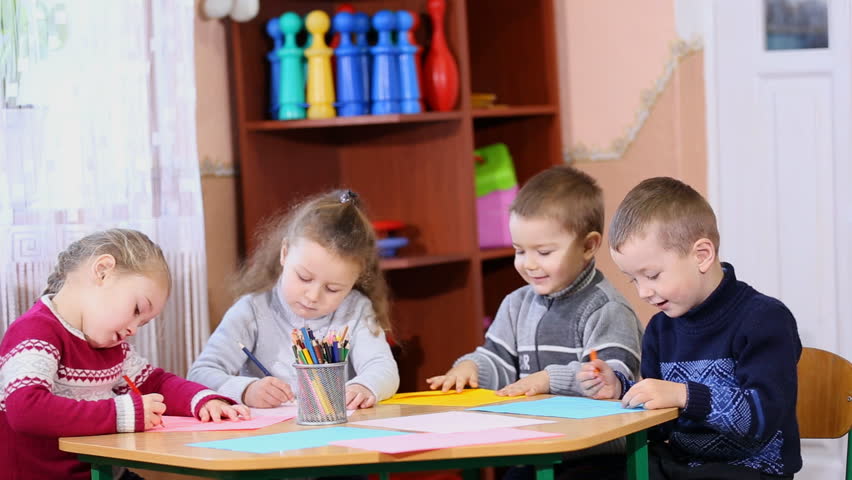 National Food Guidance Systems
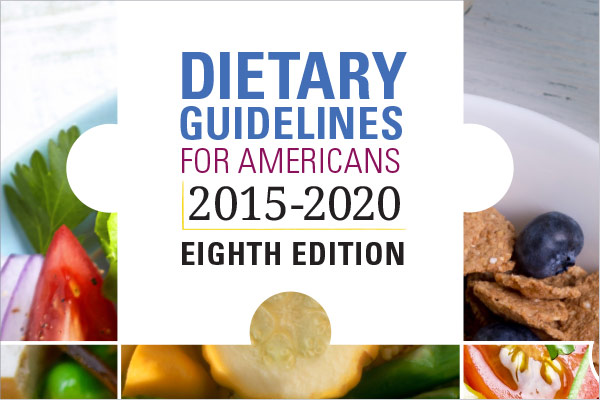 Click MyPlate
Click Dietary Guidelines
Nutrients with Calories
Carbohydrates 
50-60% of your calories per day should be from carbohydrates
There are 4 calories in each gram of carbohydrate
There is fiber in some carbohydrates
Protein
15-20% of your calories per day should be from protein
There are 4 calories in each gram of protein
Lipids (Fat)
No more than 30% of you calories each day should be from fat
There are 9 calories in each gram of fat
Nutrients without Calories
Vitamins
ADEK are fat soluble – they move through the body in fat
B & C are water soluble – they move through the body in water
Minerals
Need lots of calcium, phosphorus and magnesium
Electrolytes are potassium, sodium and chloride
We need just a little iron, zinc and iodine
There are other minerals our bodies need
Water
Most important of all, can’t survive long without it
Allergies and Intolerances
Allergies produce histamine when a particular food it eaten
Common allergies include eggs, milk, nuts
Intolerance is the body’s inability to process or breakdown the food eaten
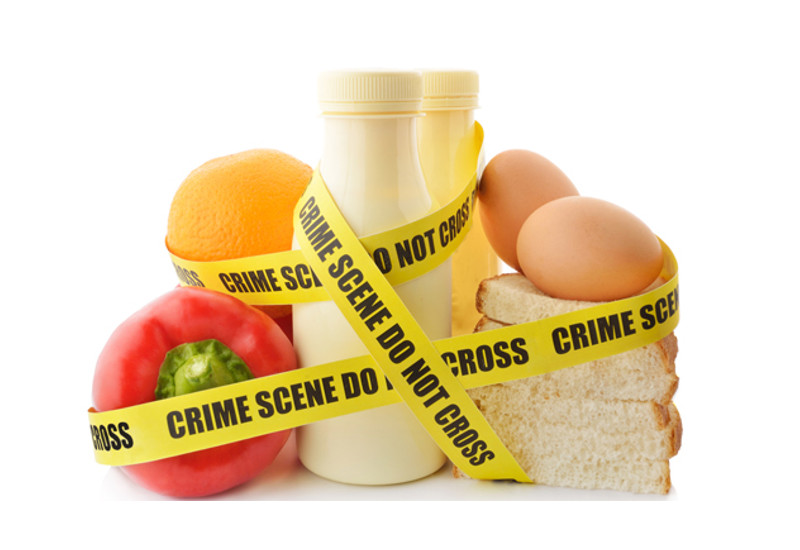